الذباب (الفوائد و المضار )
أ.م.د.هناء هاني عبد الحسين الصفار
مركز بحوث  و متحف التاريخ الطبيعي / جامعة بغداد dr.hanaa66@nhm.uobaghdad.edu.iq.
ثنائية الأجنحة
Order: Diptera
تتميز رتبة ثنائية الاجنحة بامتلاكها زوج واحد من الاجنحة على الحلقة الصدرية الثانية 
اما الزوج الثاني فقد تحور الى تركيب يدعى دبوسا االتوازن (Halters)
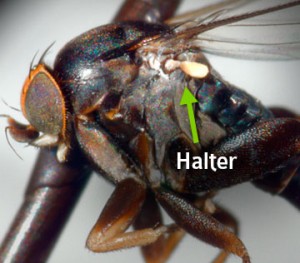 Order: Diptera
Suborder: Brachycera
قصيرة قرون الاستشعار 
قطع قرن الاستشعار اقل من من خمسة
بسم الله الرحمن الرحيم
يَا أَيُّهَا النَّاسُ ضُرِبَ مَثَلٌ فَاسْتَمِعُوا لَهُ إِنَّ الَّذِينَ تَدْعُونَ مِن دُونِ اللَّهِ لَن يَخْلُقُوا ذُبَابًا وَلَوِ اجْتَمَعُوا لَهُ وَإِن يَسْلُبْهُمُ الذُّبَابُ شَيْئًا لّا يَسْتَنقِذُوهُ مِنْهُ ضَعُفَ الطَّالِبُ وَالْمَطْلُوبُ.
اهم صفات الذباب
قرن الاستشعار مكون من ثلاث قطع 
قرن الاستشعار اما سفائي كما في الذبابة المنزلية او قلمي كما في ذباب الخيل 
الزوج الاول من الاجنحة غشائي و احيانا ذو بقع 
الزوج الثاني تحور الى عضو التوازن 
تمتاز بخصوبة عالية 
التحول من النوع الكامل 
بيضة – يرقة –عذراء – حشرة كاملة
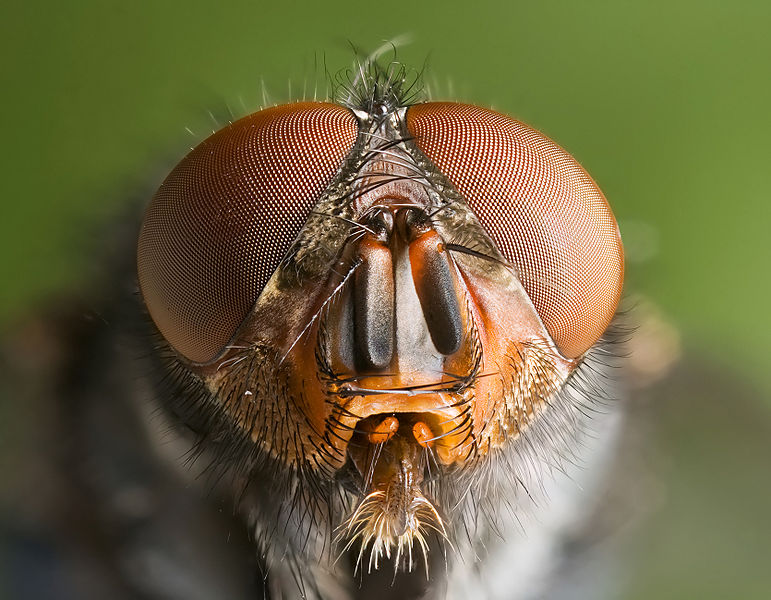 دورة حياة الذباب
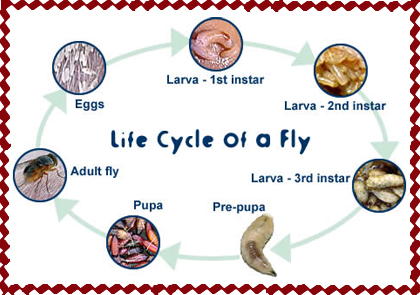 فوائد الذباب
يُساعد الذباب على تلقيح النباتات؛ إذ يُعدّ من الملقحات الممتازة التي يُمكنها تلقيح عدد نباتات أكثر من عدد النباتات التي يُلقحها النحل، ويعود السبب في ذلك إلى أنّ الذُباب كثيف الشعر، مّما يُساعد على التصاق أكبر عدد من حبوب اللقاح فيه، وبالتالي تلقيح عدد كبير من النباتات
Syrphid flies
لعب الذباب دورًا مهمًا في دورة الحياة؛ إذ يشمل النظام الغذائي للكثير من الحيوانات على الذباب، مثل: السحالي، والطيور، والضفادع، كما اكتشفت الأبحاث بأنّ علف الذباب مُناسب كغذاء للعديد من الحيوانات دون حدوث أي آثار ضارة على صحتهم ومن هذه الحيوانات: الدجاج، والتماسيح، والكائنات البحرية، مثل: القريدس، وسمك السلمون الأطلسي، وسمك البلطي الازرق.
الحيوانات تتغذى على الذباب
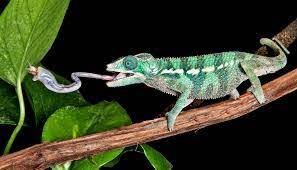 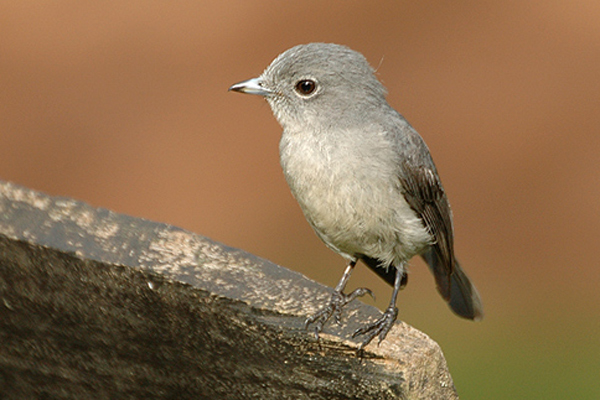 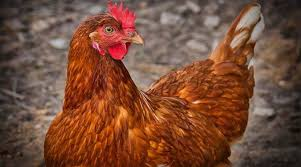 ستخدم يرقات الذباب في علاج العديد من أنواع الجروح الخطيرة في جميع أنحاء العالم، لجودة فاعلية علاجها وسلامته؛ بحيث تُزيل هذه اليرقات الأنسجة الميتة من الجروح، وتُعزز شفائها. كما تُساعد يرقات الذباب على علاج إصابات الأنسجة الرخوة، وجروح الجلد، وقرحات الضغط، والقرح الوريدية، وقرح القدم المُسببة للاعتلال العصبي، وأي جروح أخرى يصعب شفائها، كالجروح الناتجة من العمليات الجراحية.
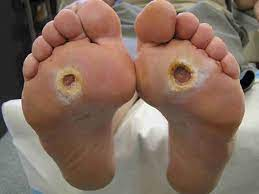 الذباب المنزلي
Family: Muscidae
Musca domestica
Muscina stabulans
Stomoxys calestrance
Musca domestica
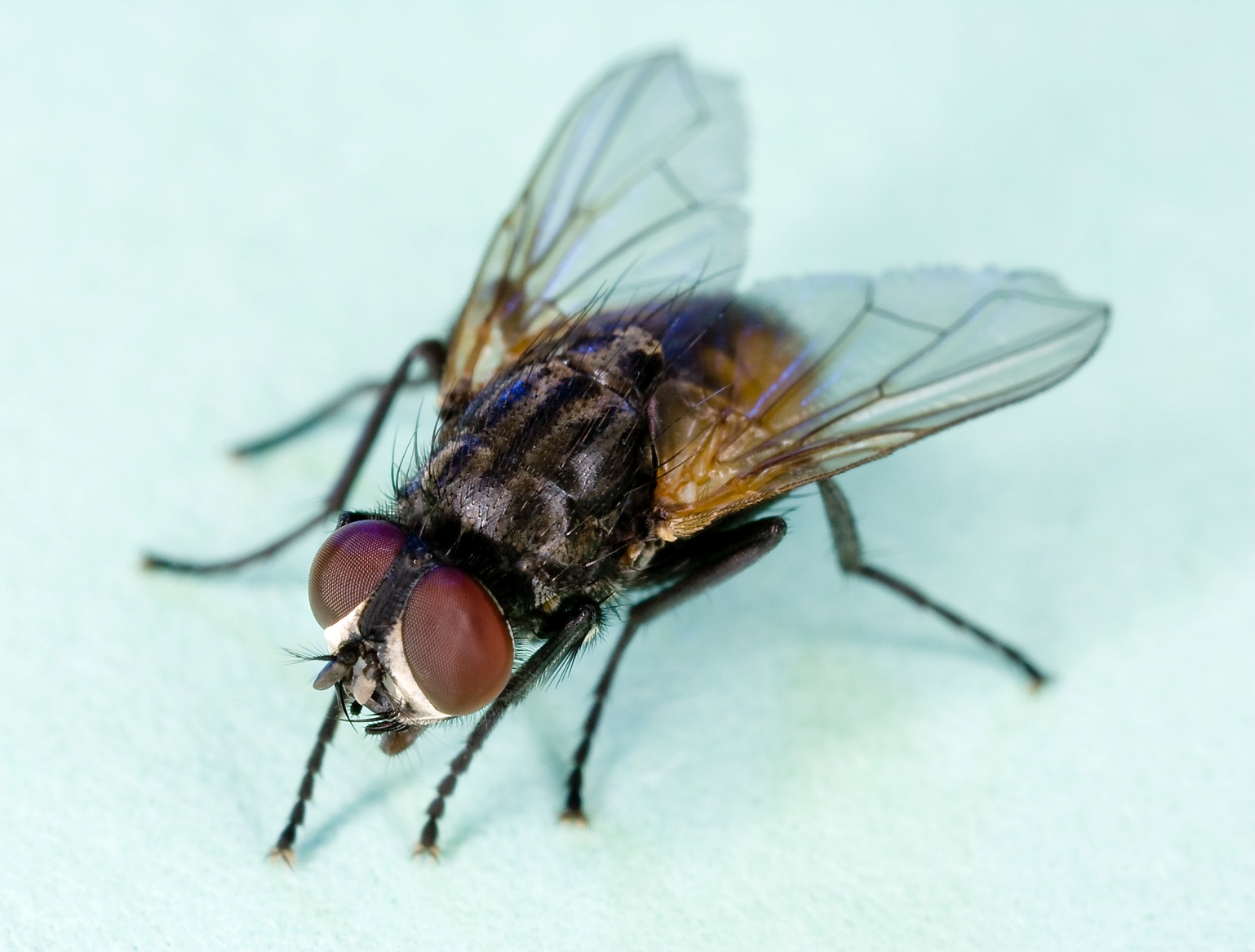 الامراض التي تنقلها الذبابة المنزلية
مسببات الكوليرا 
مسببات التسمم الغذائي
الدايزنتري  
امراض العين مثل الرمد الصديدي
الحمى الفحمية او الجمرة الخبيثة
بيوض بعض الديدان مثل الاسكارس والدودة الوحيدة
التايفوئيد والباراتايفوئيد 
بعض الرشحيات مثل رشح شلل الاطفال ورش الجدري
Muscina stabulans
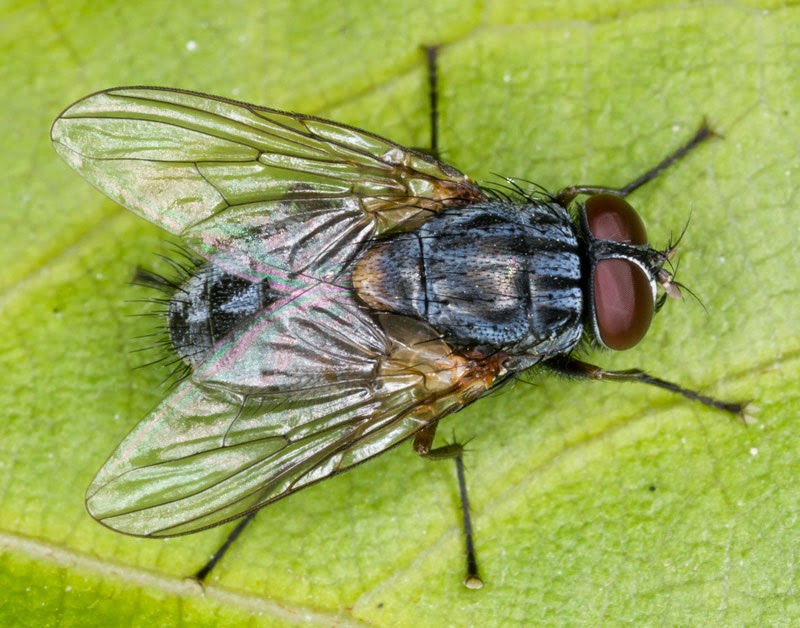 Stomoxys calestrance
الذباب المسبب للتدويد
Family: Calliphoridae
Family: Oesteridae
Gastrophillidae
عائلة الذباب الأزرقFamily: Callphoridae
Chrysomyia bezziana ذبابة الدودة الحلزونية
تضع الانثى البيض في الجروح على  الانسجة الحية تم تتحول الى يرقات تحفر بشكل حلزوني في اعماق النسيج وتصيب الانسان و حيواناته الداجنة .
ذبابة الدودة الحلزونية
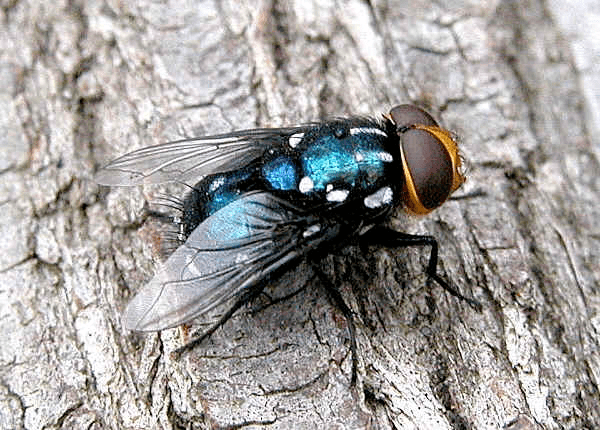 عائلة نغف الانفOesteridae
Oestros ovis	
ذباب نغف الانف يصيب الاغنام
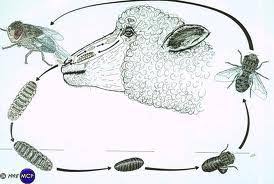 عائلة النغف المعويFamily: Gastrophylidae
يصيب القناة الهضمية للماشيةGastrophylus boves
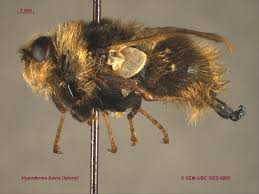 Larvae
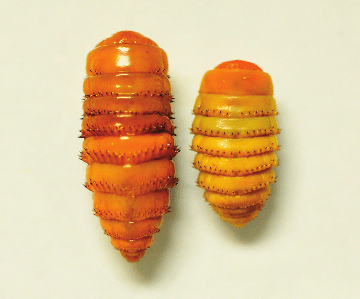 Life cycle of Gastrophylus sp.
أهمية الذباب
الذباب افة تفتك بالنبات مثل
 ذبابة البحر الابيض المتوسط  Ceratitis capitata
ذبابة الافرع الغضة Atherigona varia
ذبابة القرعيات Dacus frontalis
ذباب حفارات الاوراق
Ceratits capitata
ذبابة البحر الابيض المتوسط  تصيب اكثر من 250 عائل نباتي  اذ تضع الانثى البيوض في داخل الثمرة و تفقس الى يرقات شرهة و تمتص العصير النباتي و تسبب تلف الانسجة
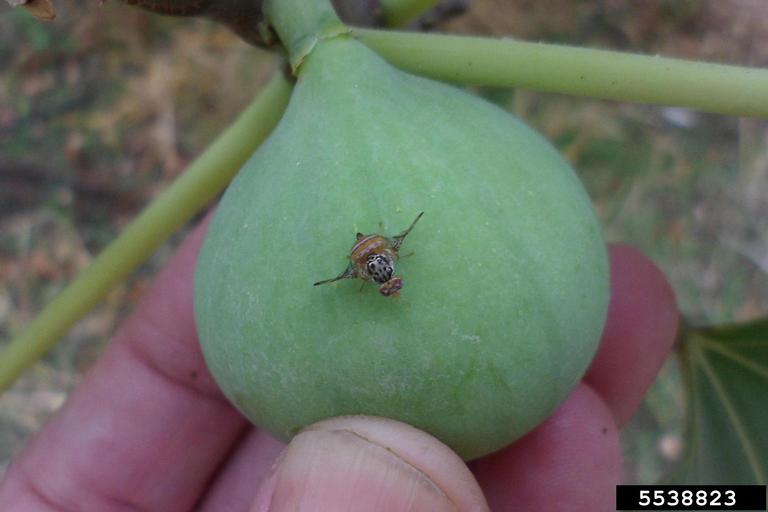 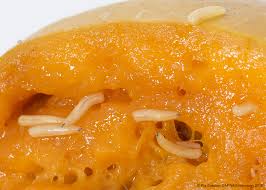 ذبابة الأفرع الغضةAtherigona varia
تنتمي هذه الحشرة الى عائلة الذباب المنزلي
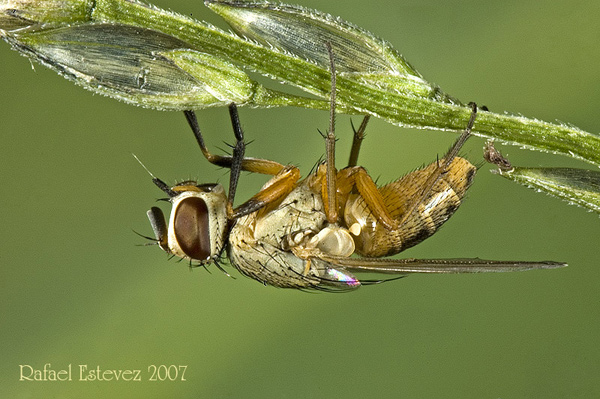 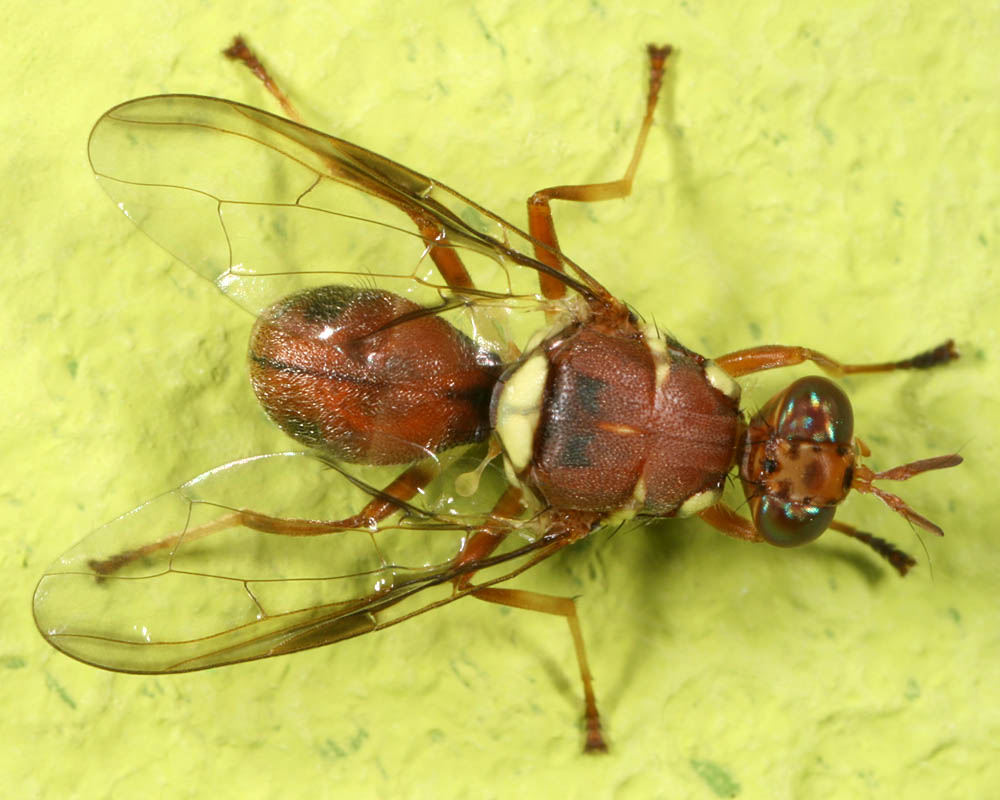 الذباب
الاية
الذباب
الذباب
شكرا لحسن إصغائكم